EQUIPO DE PASTORAL VOCACIONAL INTERPROVINCIAL
Provincia de Zaragoza
Provincia San Vicente de Paúl – España
Todas las provincias de Hijas de la Caridad de España
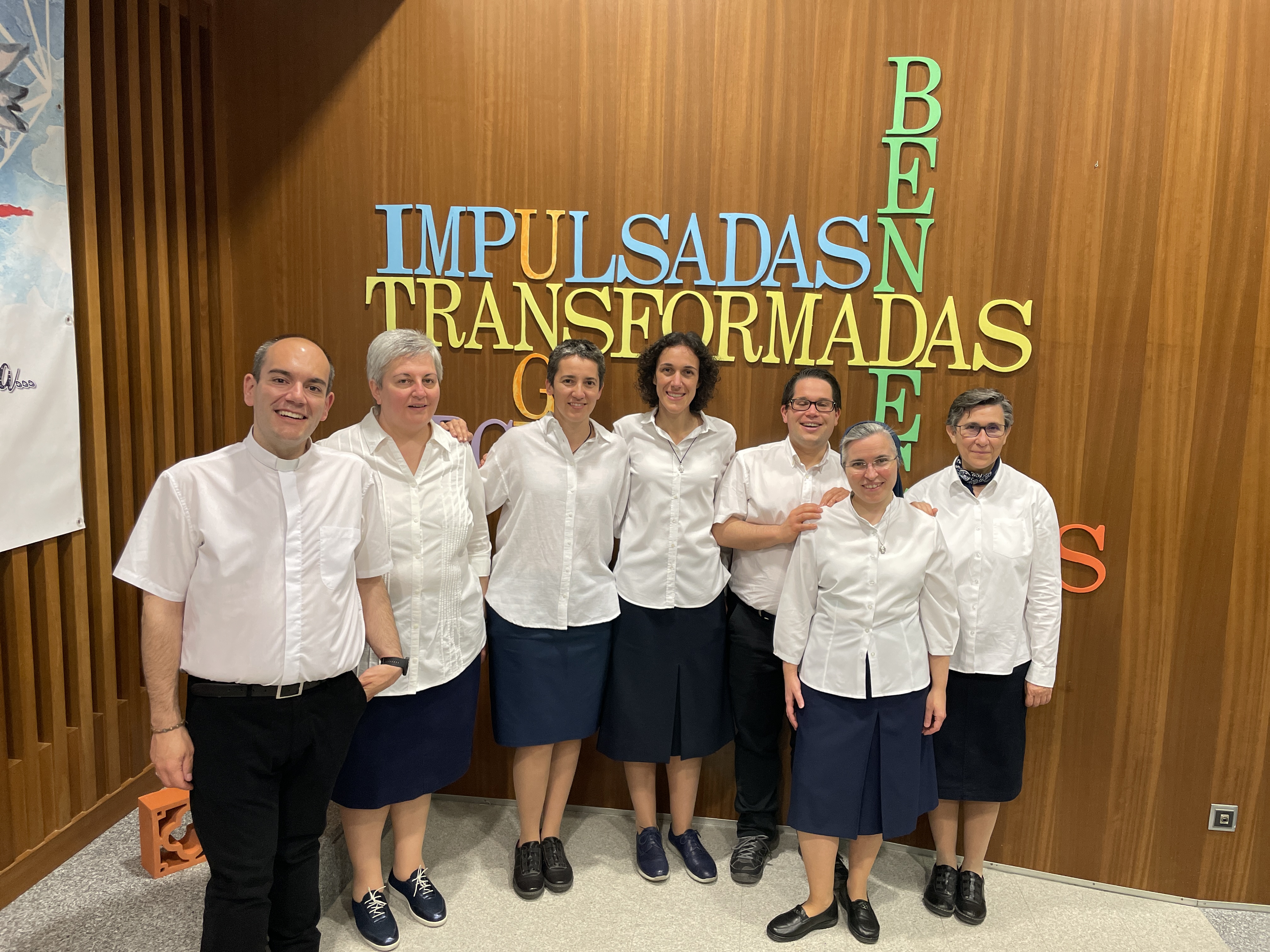 Reuniones presenciales y online
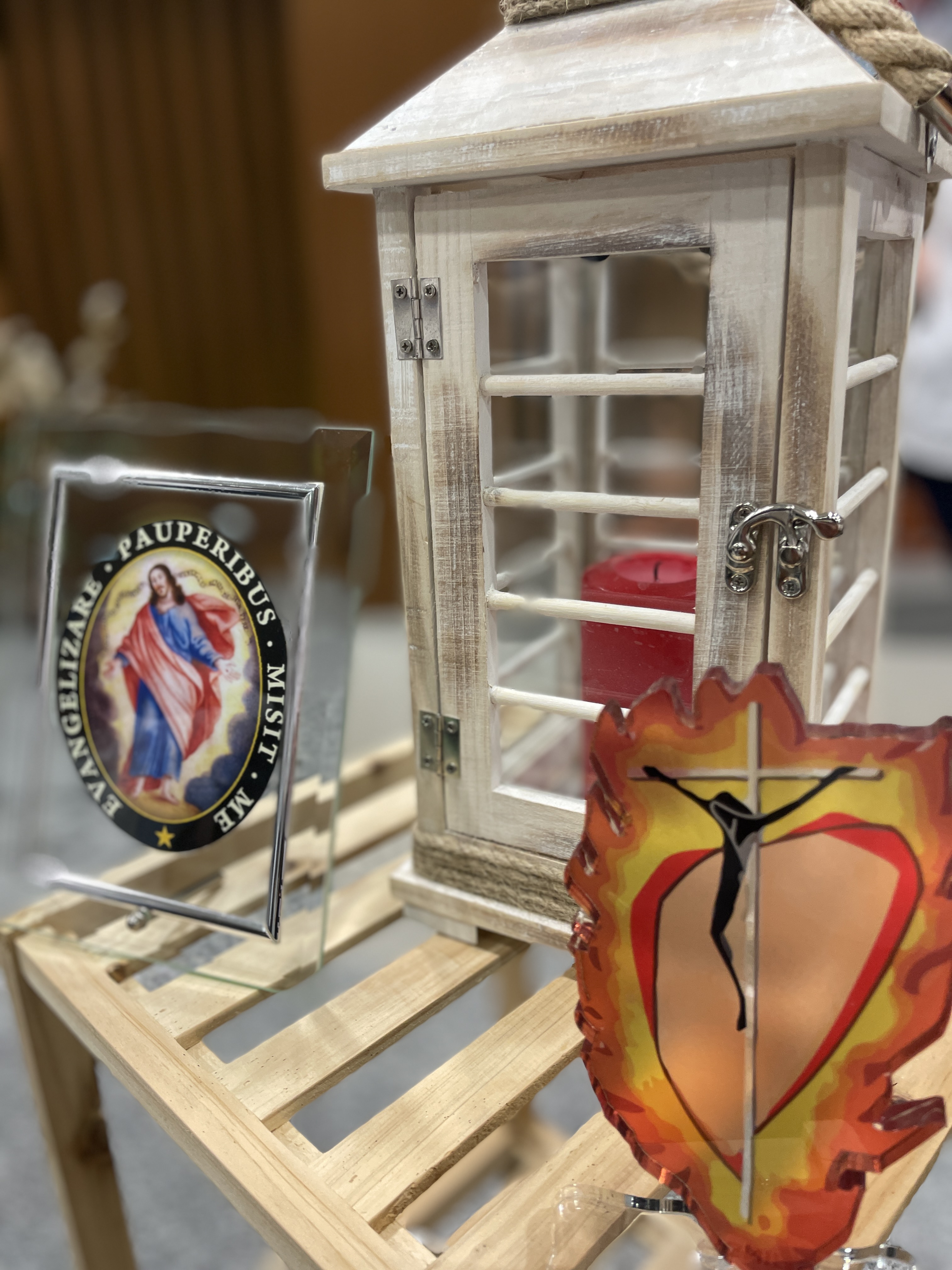 Oraciones vocacionales mensuales
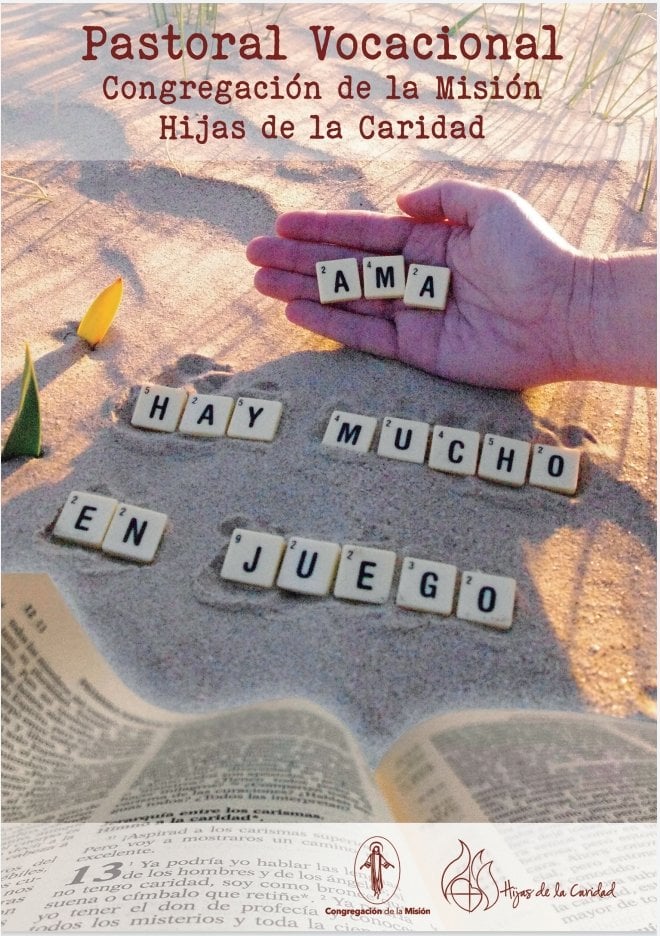 Revista vocacional
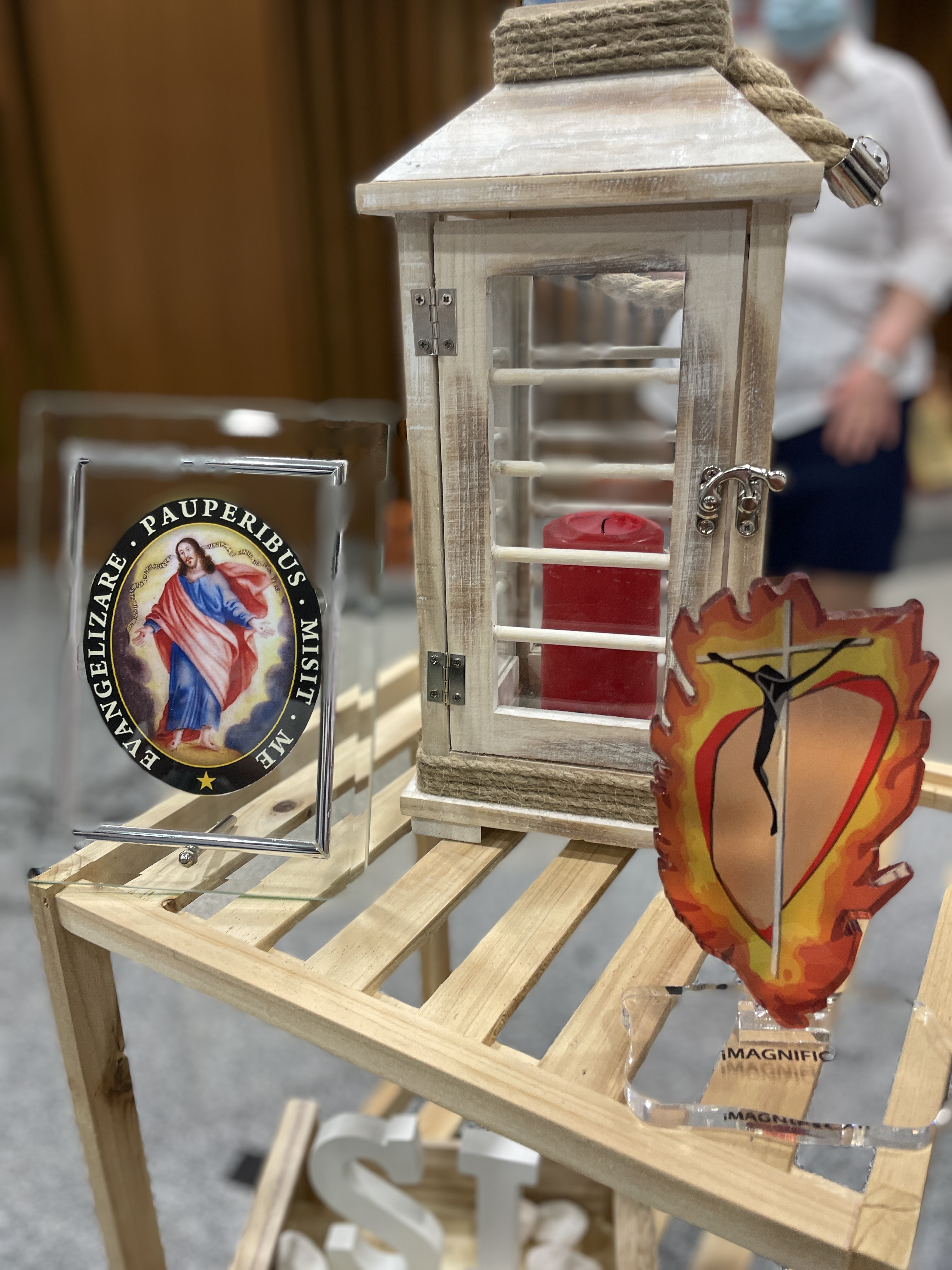 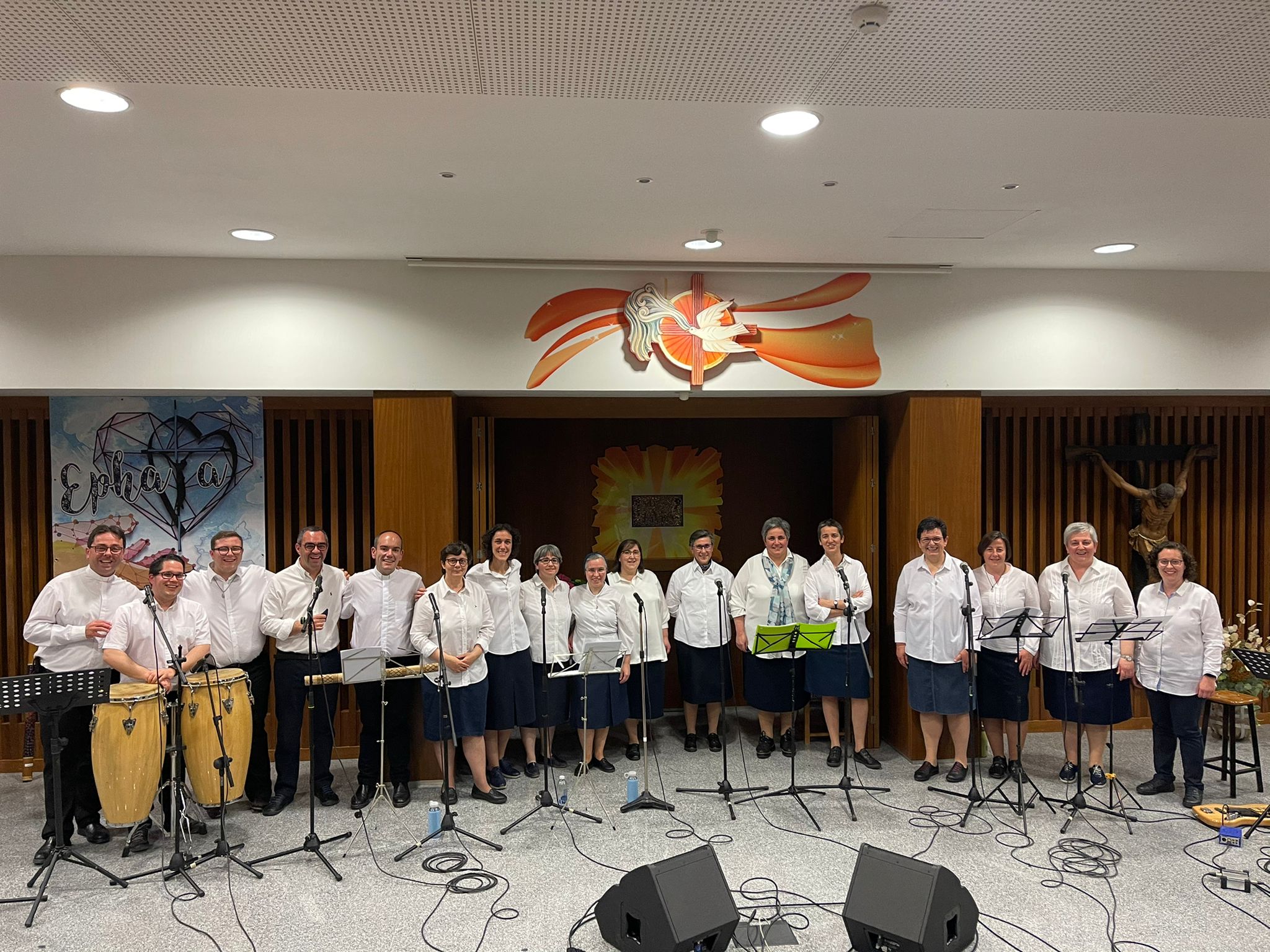 Concierto-oraciónSEVILLA
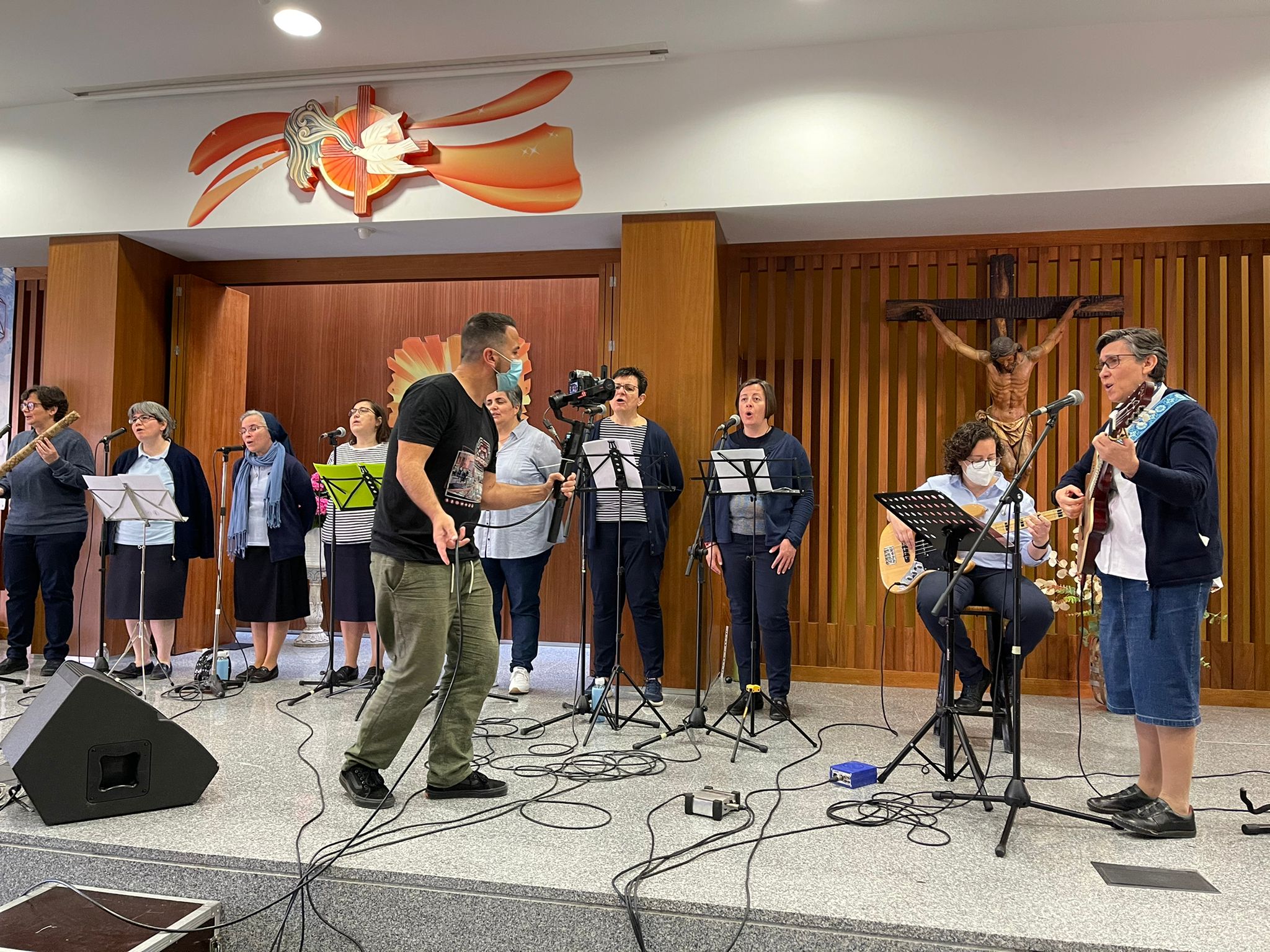 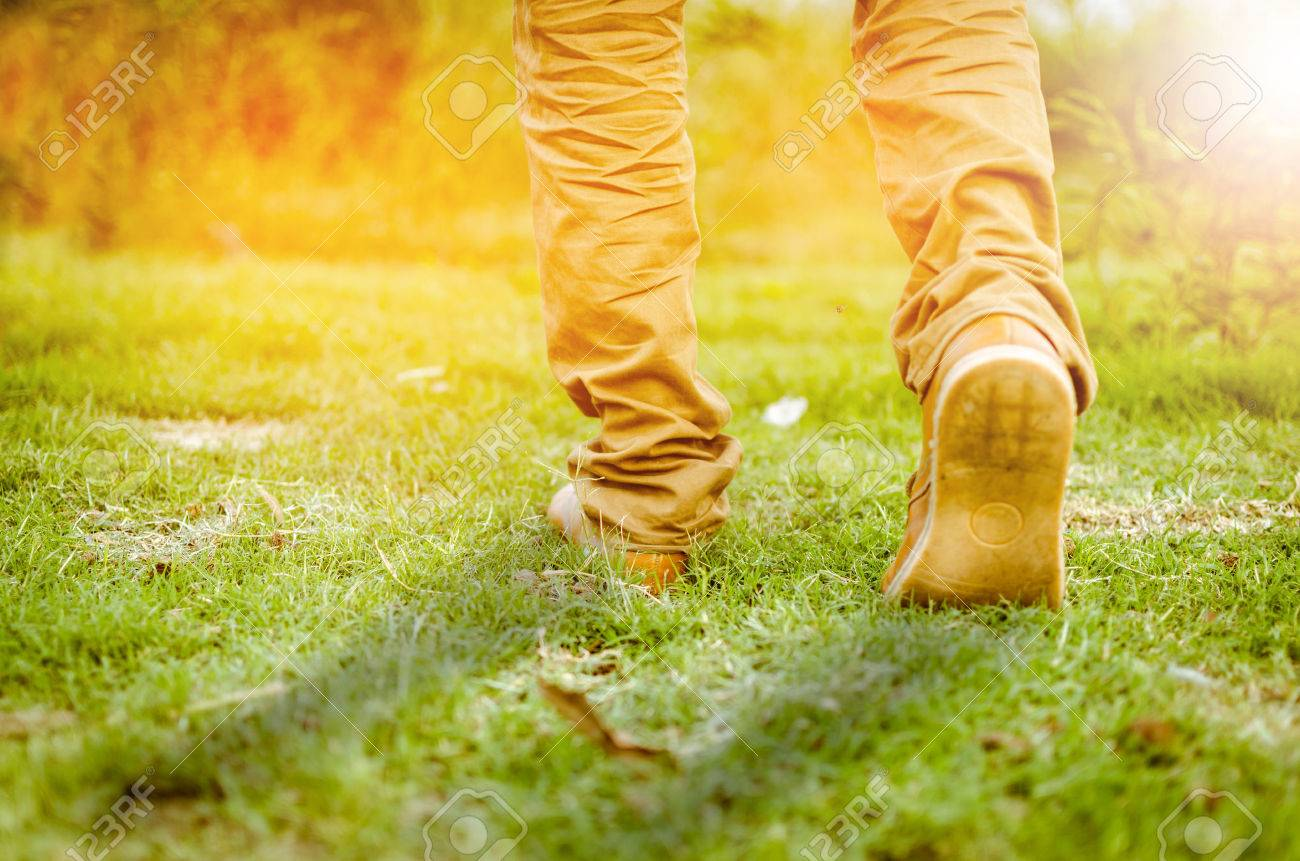 Trabajo con jmv
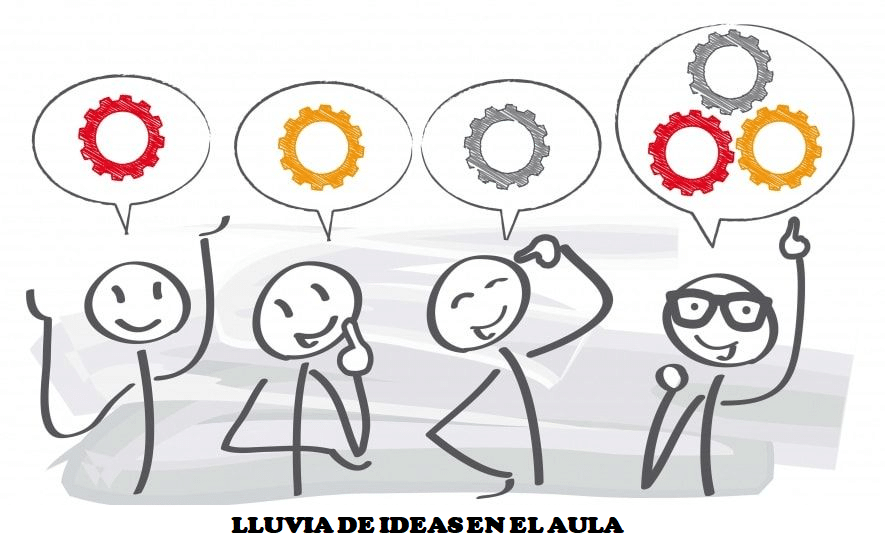 convivencia de jóvenes España